Основные положения профильного обучения в реализации ФГОС СОО
Ковалева З.А., ст. преподаватель КМиИ
ФГОС на разных этапах школьного образования
Последовательность действий по введению ФГОС
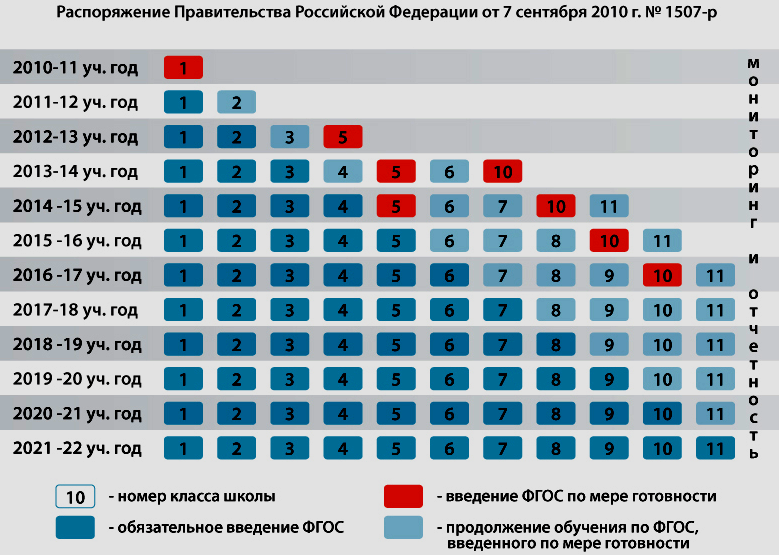 Федеральный закон РФ "Об образовании в Российской Федерации", N 273-ФЗ |ч. 4 ст 66
Среднее общее образование направлено на дальнейшее становление и формирование личности обучающегося, развитие интереса к познанию и творческих способностей обучающегося, формирование навыков самостоятельной учебной деятельности на основе индивидуализации и профессиональной ориентации содержания среднего общего образования, подготовку обучающегося к жизни в обществе, самостоятельному жизненному выбору, продолжению образования и началу профессиональной деятельности.
Особенности нового стандарта – профильный принцип образования
Для 10-11 классов определены 5 профилей обучения:
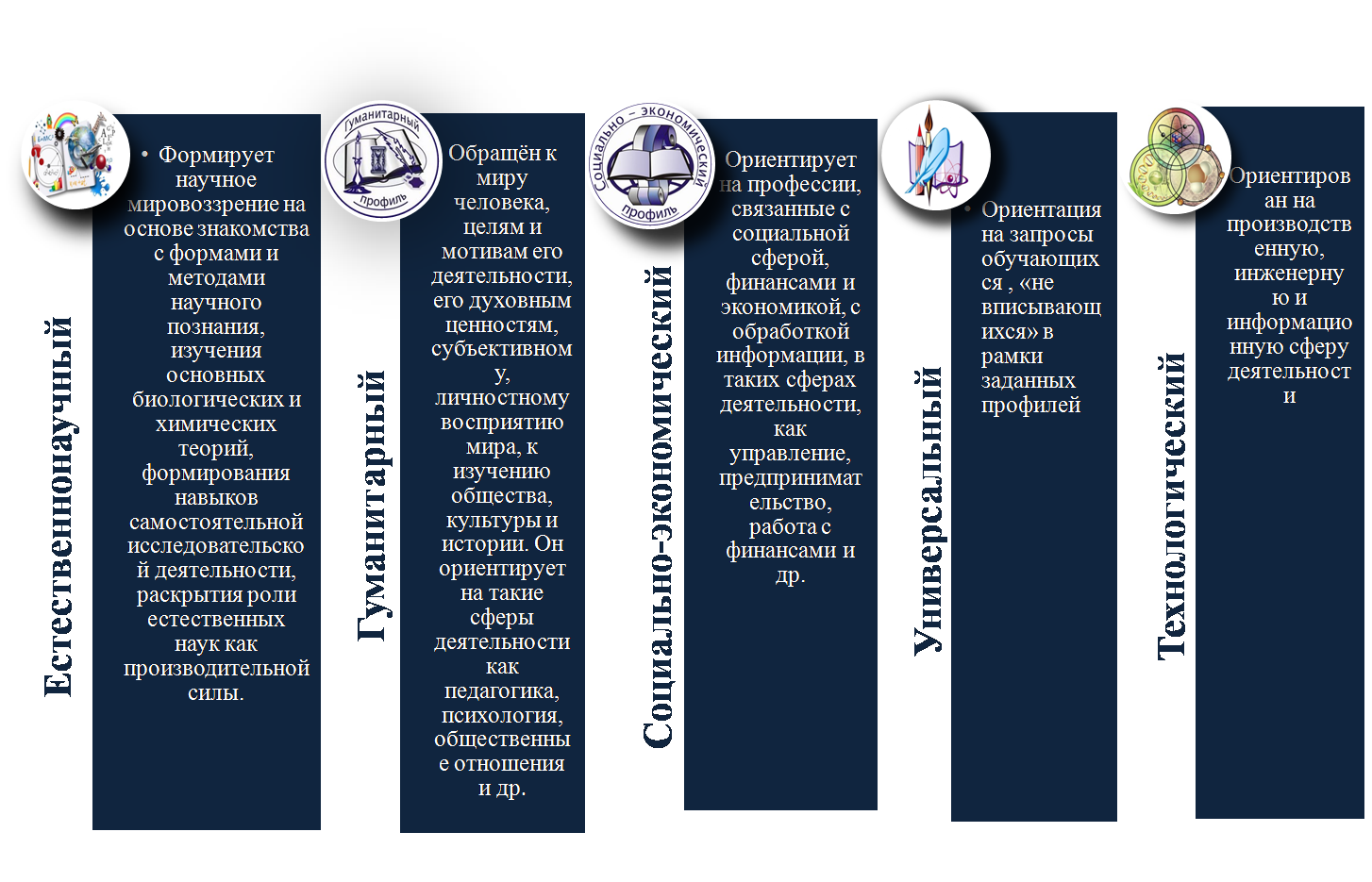 Введение дисциплин с учетом профиля:
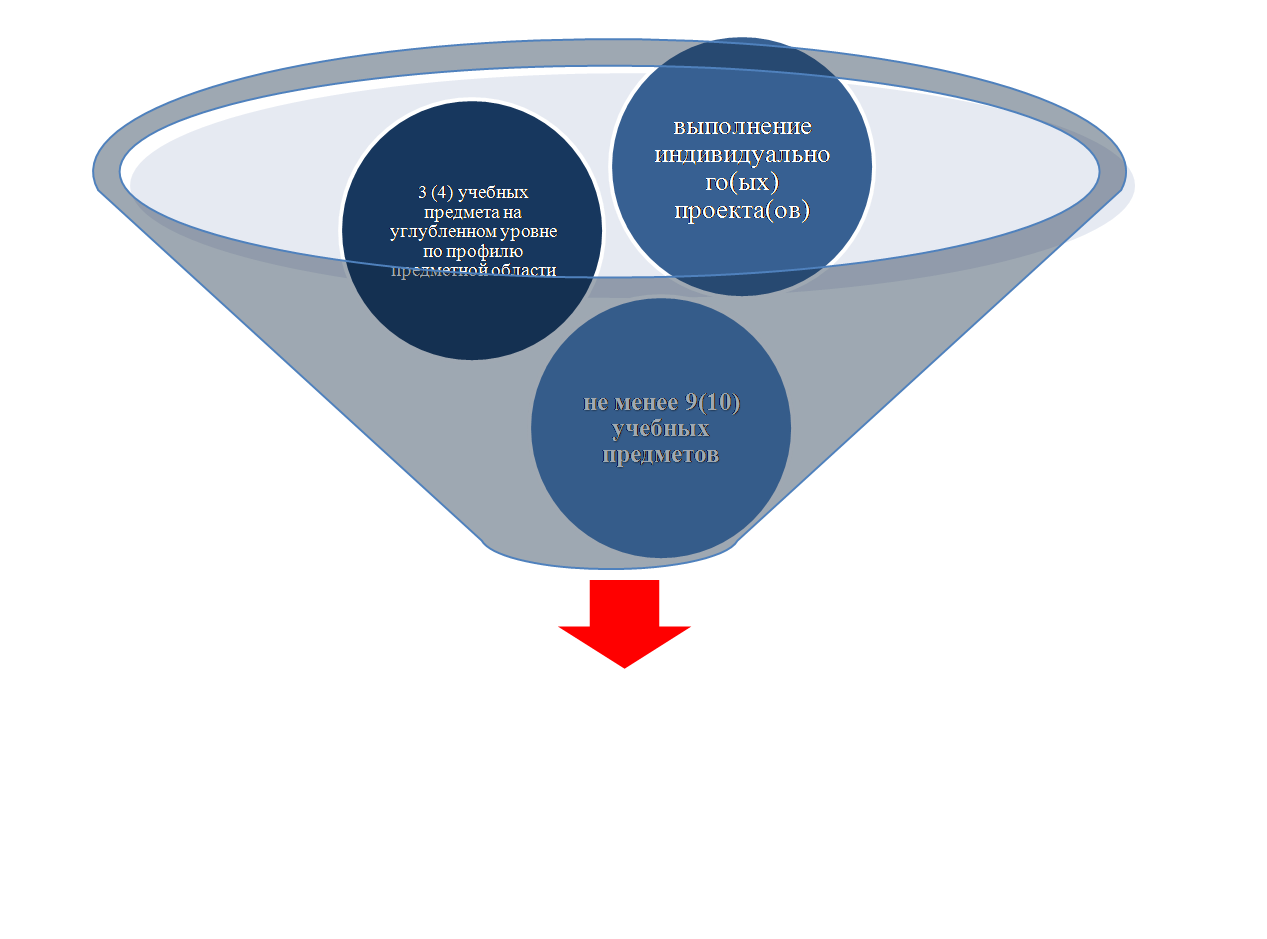 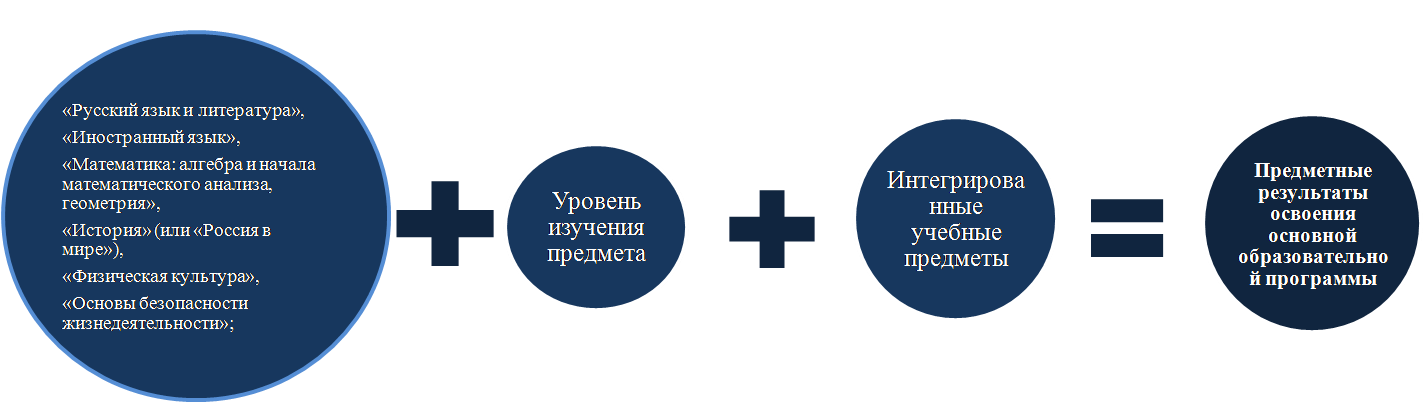 Индивидуальный проект
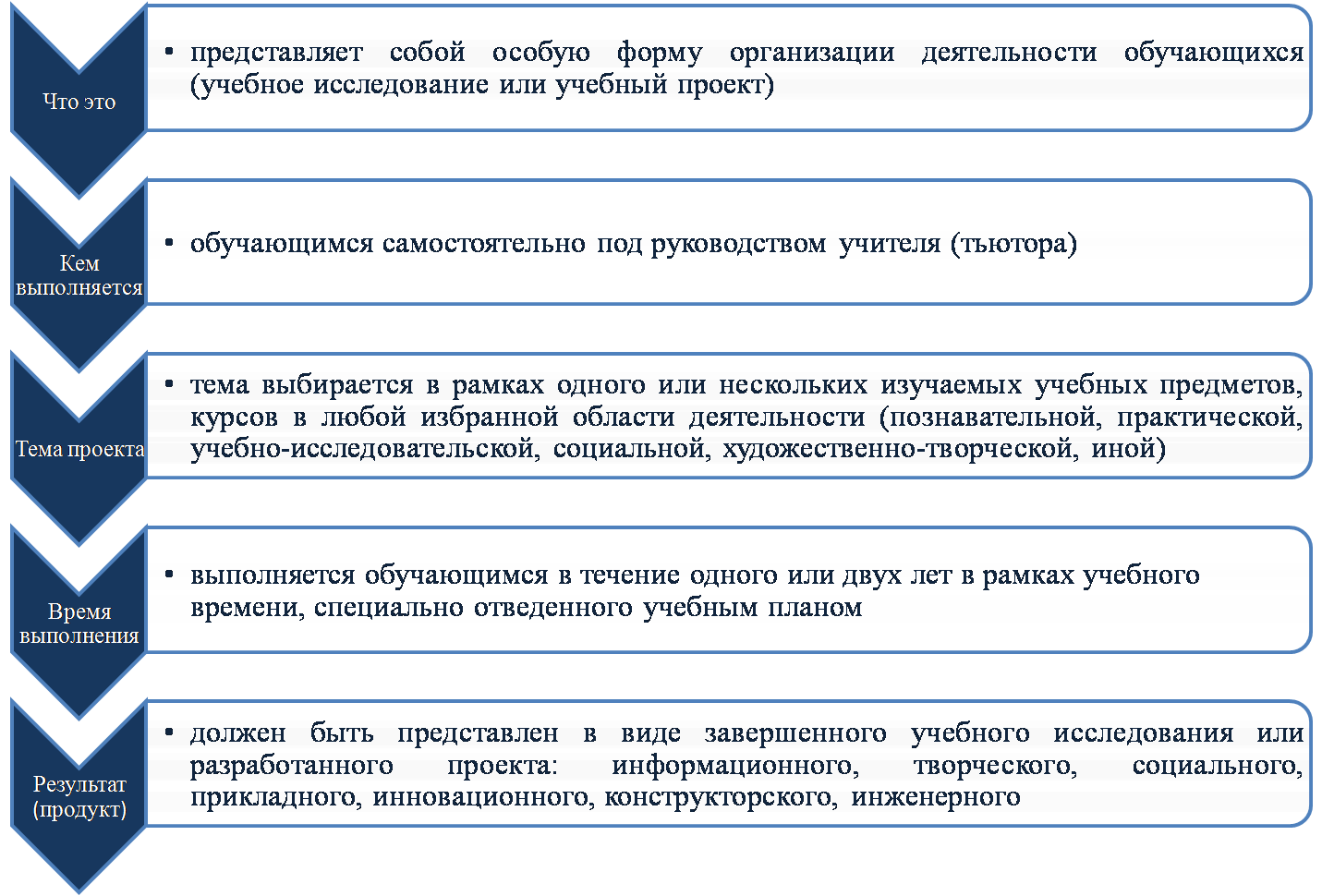 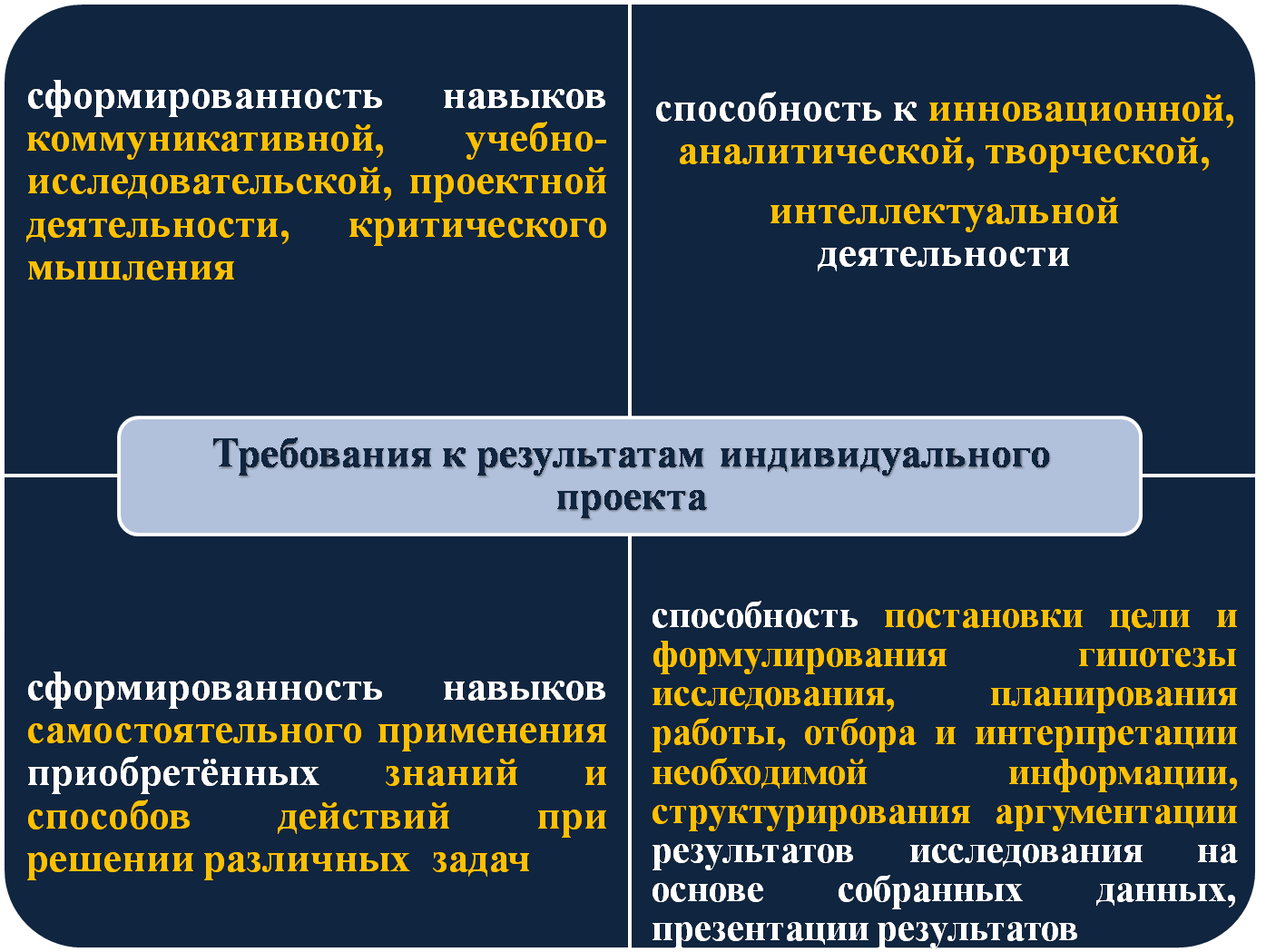 Внеурочная деятельность
«Основная образовательная программа среднего (полного ) общего образования реализуется образовательным учреждением через урочную и внеурочную деятельность с соблюдением требований государственных  санитарно-эпидемиологических правил и нормативов» (ФГОС СОО).
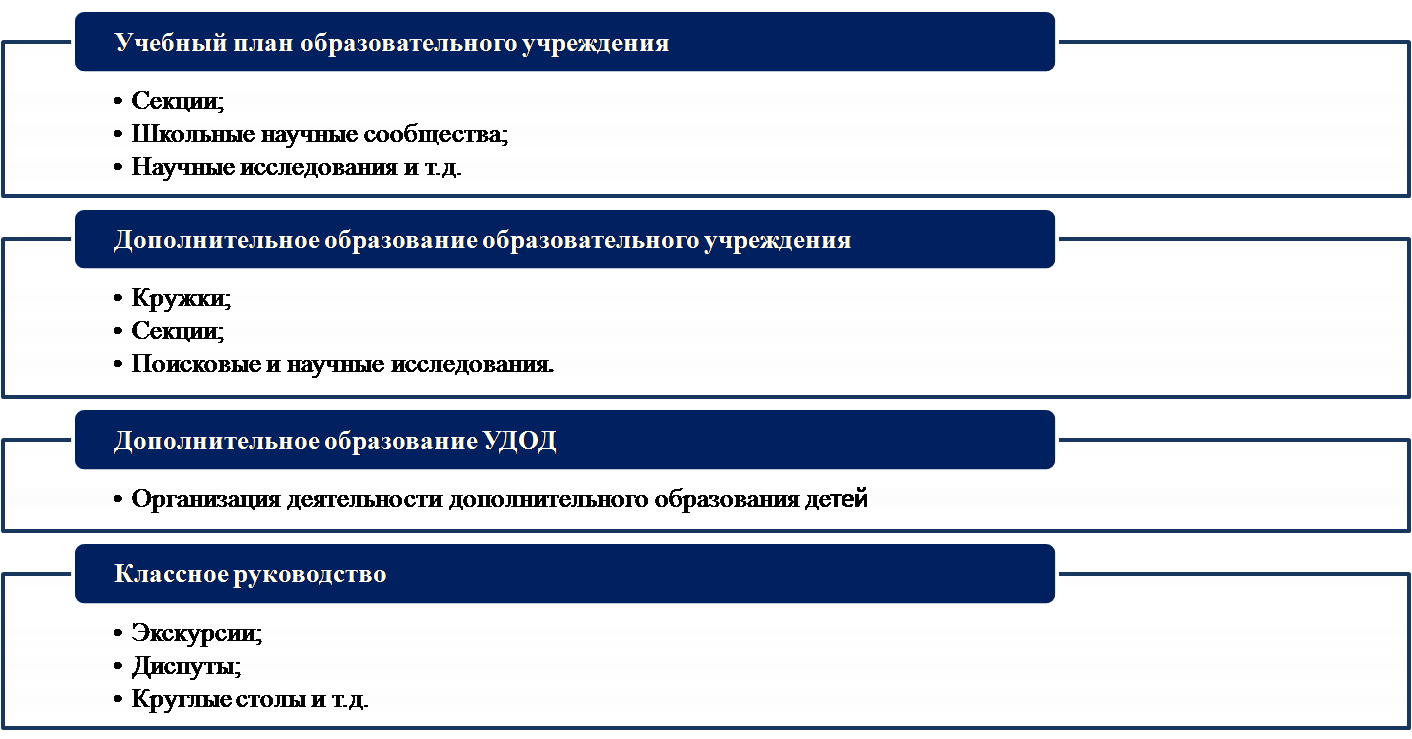 Готовность педагогических работников к реализации ФГОС СОО
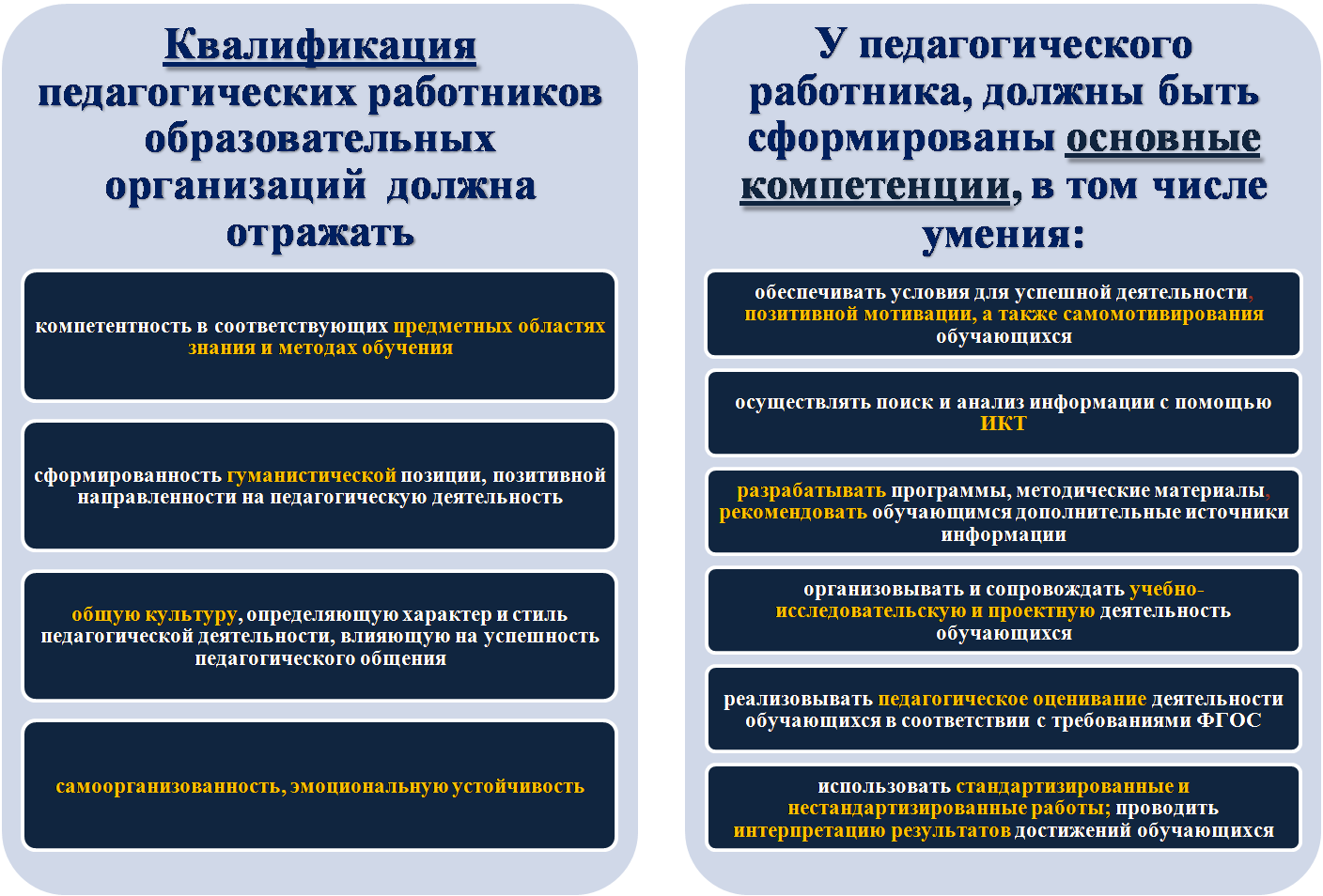 Предпрофильное обучение
Это подсистема профильного образования старшей школы, выполняющая подготовительную функцию, реализующая принципы вариативности и свободы выбора учащимися элективных курсов. 
Предпрофильное обучение — основа объективной оценки школьниками способностей к обучению по различным профилям, соответствующим склонностям и интересам, формирования готовности школьников прикладывать усилия для получения качественного образования, высокий уровень учебной мотивации на обучение по избранному профилю.
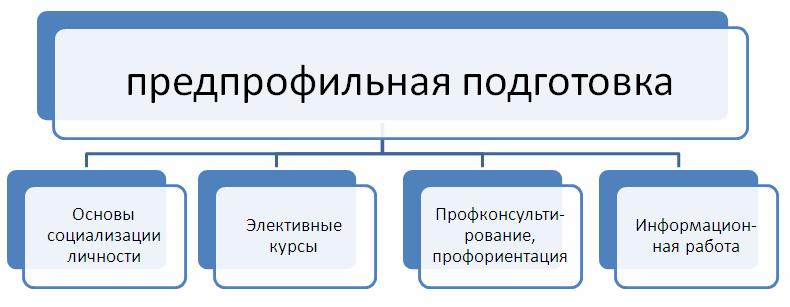 Вопросы, рассматриваемые на семинаре:
Организация проектной деятельности;
Предпрофильная подготовка;
Готовность педагогических работников к реализации ФГОС СОО;
Эффективные  методики реализации образовательного процесса в естественнонаучном и технологическом направлениях
Полезные ссылки
1. Конструктор учебного плана профиля http://edu.crowdexpert.ru/secondary_school/plan;
2. сайт Минообрнауки России (раздел "ФГОС")  http://xn--80abucjiibhv9a.xn--p1ai/%D0%B4%D0%BE%D0%BA%D1%83%D0%BC%D0%B5%D0%BD%D1%82%D1%8B/2365;
3. Федеральные государственные образовательные стандарты основного общего образования (утверждён приказом Минобрнауки от 17 мая 2012 года №413) http://xn--80abucjiibhv9a.xn--p1ai/%D0%B4%D0%BE%D0%BA%D1%83%D0%BC%D0%B5%D0%BD%D1%82%D1%8B/2365;
4. Стандарт индивидуальных образовательных маршрутов http://mon-ru.livejournal.com/29388.html;